“We Met You Where You Were”
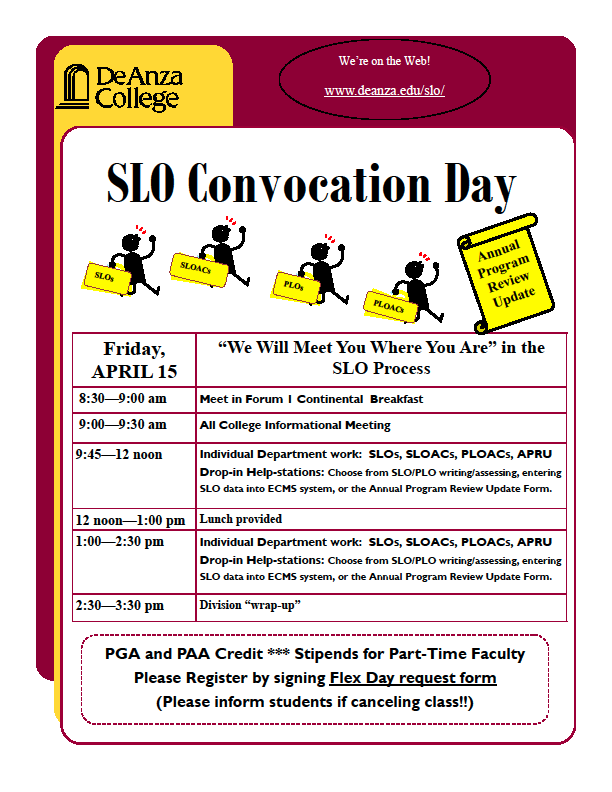 SLO Coordinators:
Mary Pape
Toño Ramirez


Photos: Julie Ceballos
1
Roadmap for the day –Forum 1
2
Roadmap for the day –Forum 1
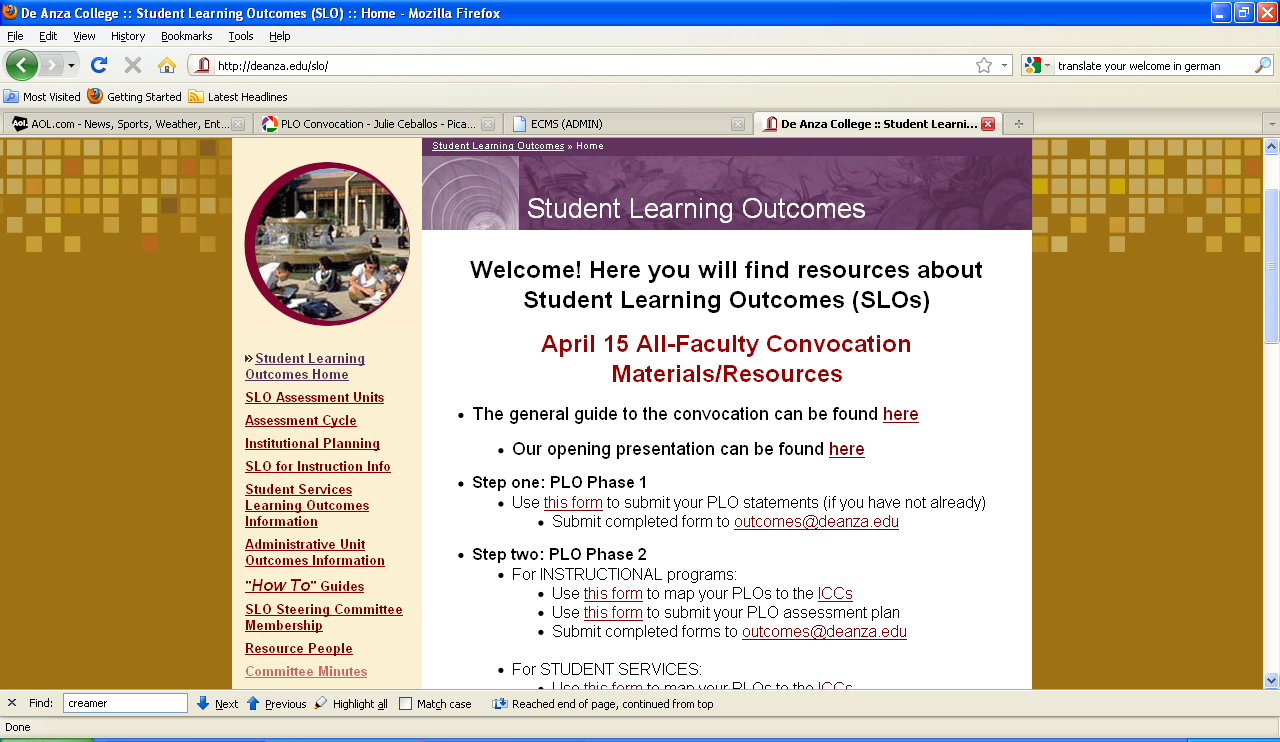 3
Help Stations AT 205
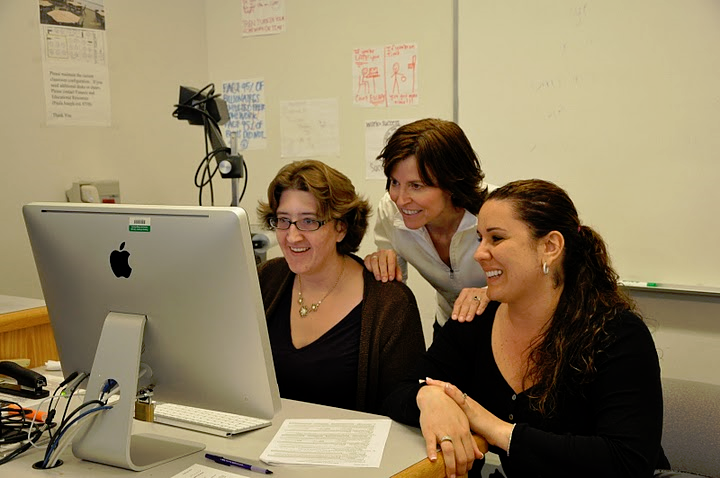 4
PLO Work
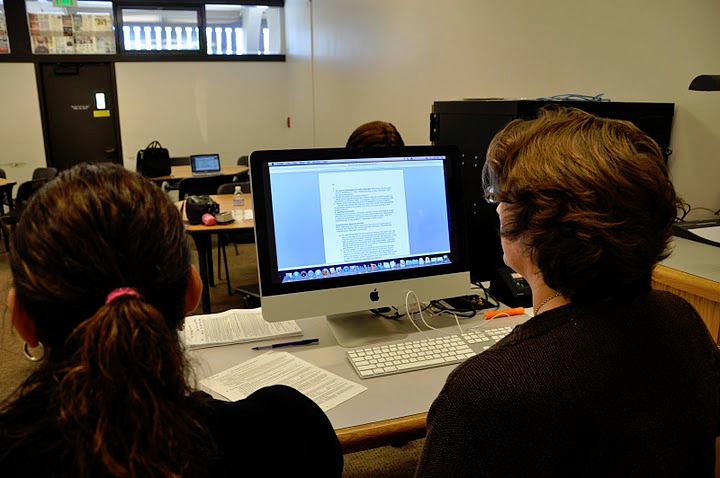 5
PLO Work must be:
Meaningful
Reasonable
Systematic
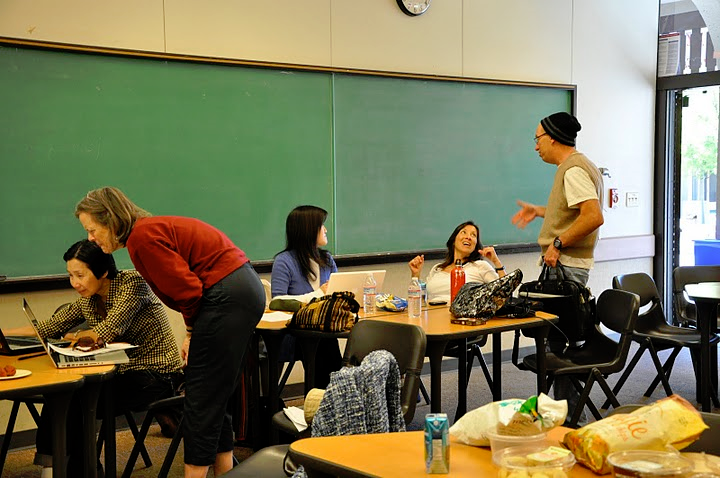 6
Step 1 Program Level Outcomes
Phase One: State Program Level Outcomes
Phase Two: 
PLO Planned Assessment
Mapping PLOs to Institutional Core Competencies
Phase Three: Assess, Reflect, Enhance
7
PLO Phase One: PLO Statements
8
PLO Phase Two:PLO Assessment Plan
Mock Example
PLO Phase Two: Mapping PLOs to ICCs
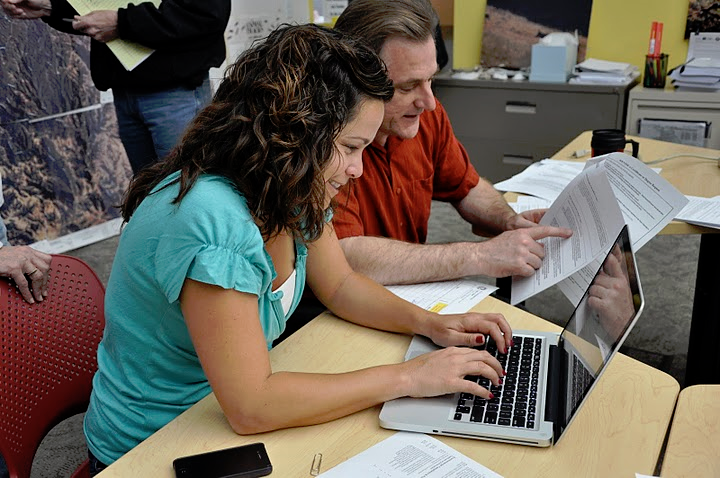 PLO Phase Two: Mapping PLOs to ICCs
PLO Phase Two: Mapping PLOs to ICCs
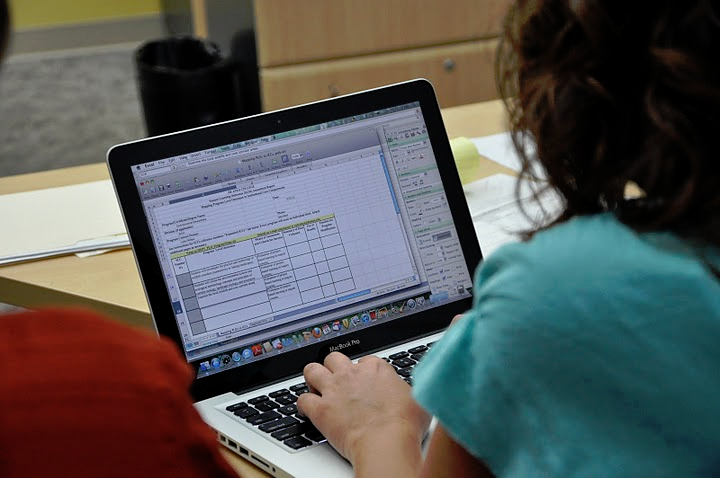 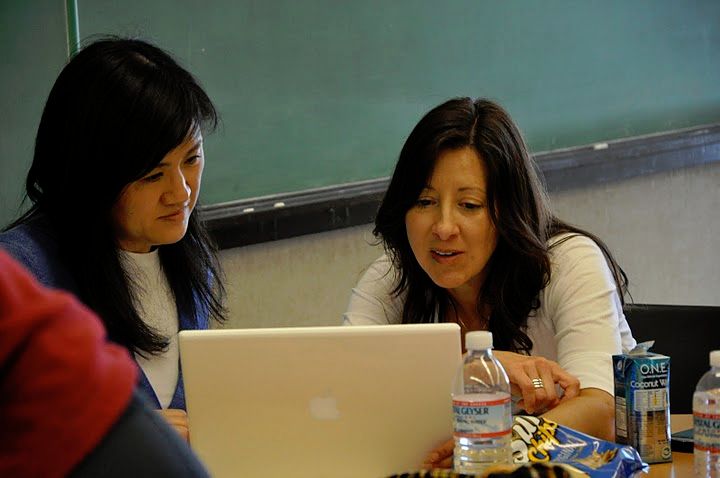 Complete Program PLOs 
		-> outcomes@deanza.edu
Complete Assessment Plan
		 -> outcomes@deanza.edu
Complete Mapping PLOs to ICCs
		 -> outcomes@deanza.edu
Complete SLOs, Phase II, Phase III -> ECMS
SLO Work
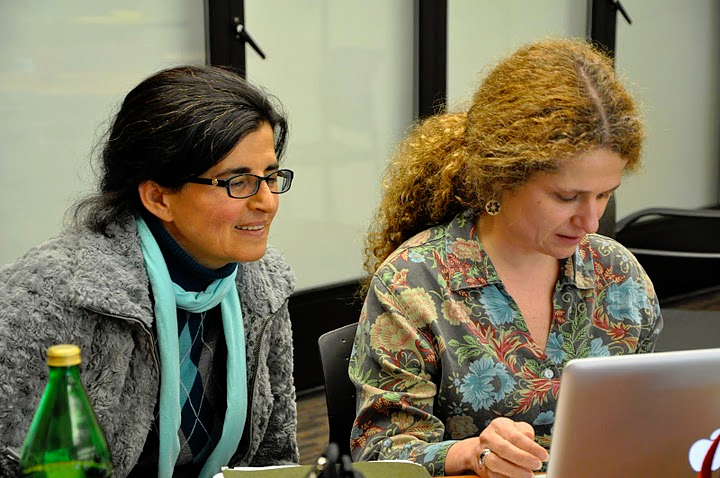 14
SLO Phase One Student Learning Outcome statements at the course level.
Goal:
100% Entered into ECMS by: April 15, 3:00 p.m.
15
SLO Phase Two: SLO (course level) Assessment Plan
Goal100%
Entered into ECMS by: April 15, 3:00 p.m.
16
SLO Phase Three: SLOAC Complete
60% college minimum
Entered into ECMS by July 
15
17
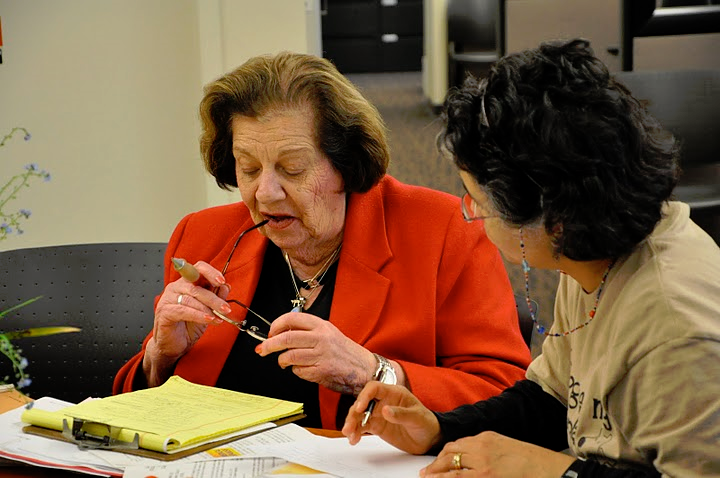 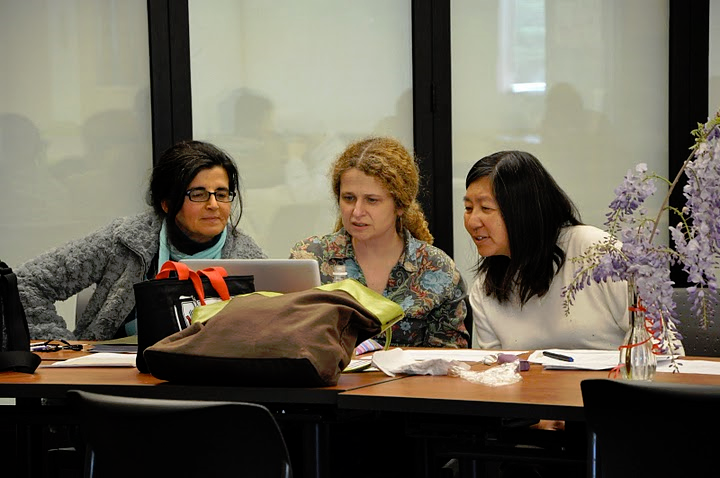 Thank you to the 175 plus faculty that made the 
First Annual SLO Convocation Day 
a success
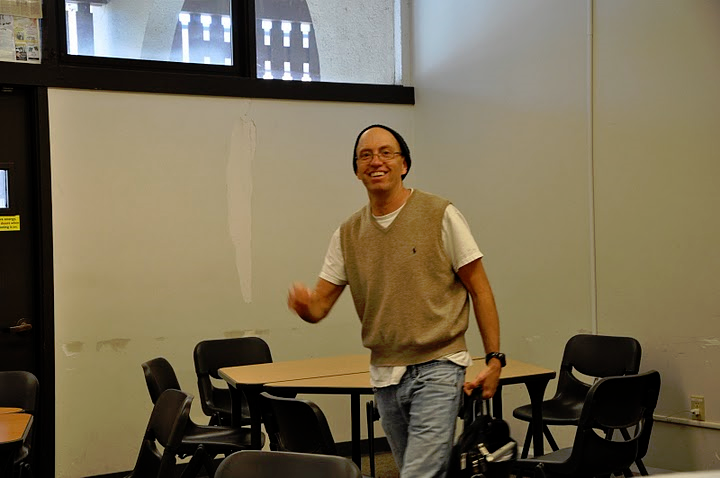 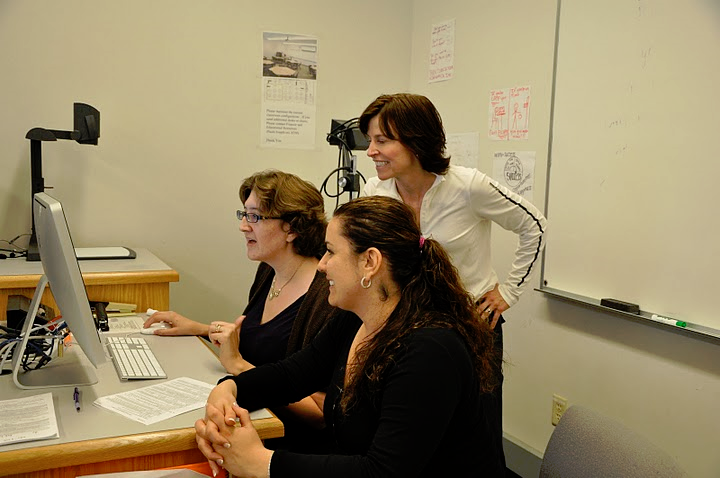